Kaj to slika?
Tri zvezde ... ščit ...
Greva pogledati na splet.
VARNOST NA SPLETU
Zadetek – državni simboli Vlada republike Slovenije
OŠ Bistrica ob Sotli, Vanja Kolar Ivačič, prof.
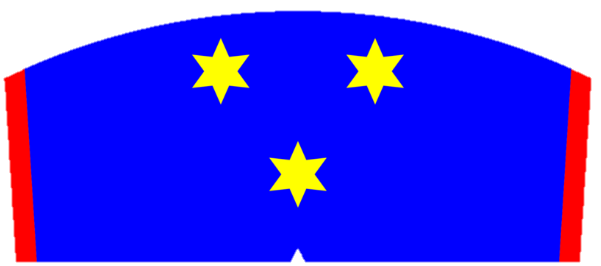 Tri zlate zvezde
Prevzete z grba grofov Celjskih, 
ki so v srednjem veku pod svojo oblastjo
združili skoraj vse današnje slovensko ozemlje.
OŠ Bistrica ob Sotli, Vanja Kolar Ivačič, prof.
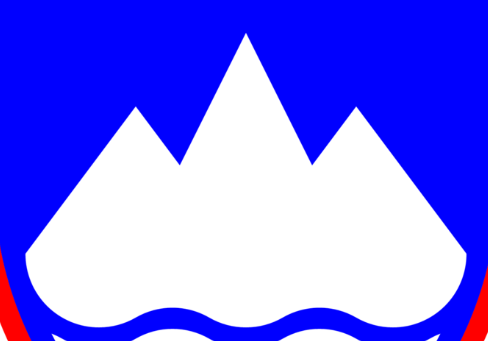 TRIGLAV
Najvišji vrh Slovenije
V času razsvetljenstva s svojimi tremi vrhovi postane navdih mnogim pesnikom, pisateljem, potopiscem, slikarjem in politikom.
Simbol slovenstva.

Ali veš, da nisi pravi Slovenec, če še nisi osvojil vrh Triglava?
OŠ Bistrica ob Sotli, Vanja Kolar Ivačič, prof.
Dvojna valovnica
Ena predstavlja reke,
druga morja.
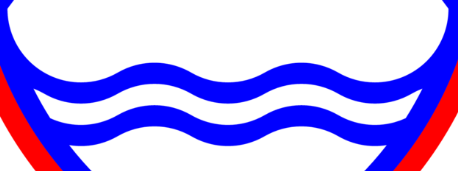 OŠ Bistrica ob Sotli, Vanja Kolar Ivačič, prof.
Glej, to je tudi zanimivo! Zajema:
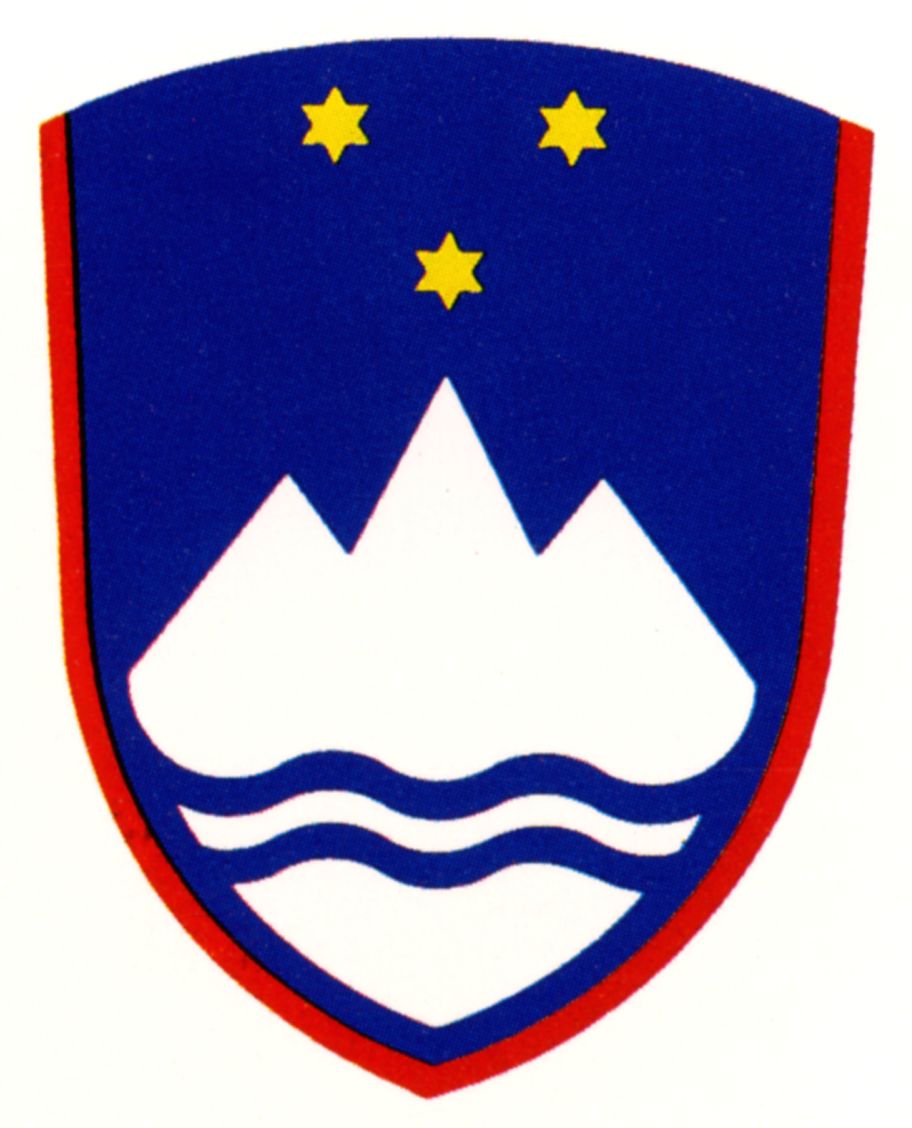 ELEMENT OGNJA (tri zlate zvezde)
Predstavlja duhovno raven.
ELEMENT ZRAKA (modra ploskev neba)
Predstavlja naše misli.
ELEMENT ZEMLJE (triglava gora)
Predstavlja svet oblik.
ELEMENT VODE (dvojna valovnica)
Predstavlja čustva in svet življenjskih sil.
OŠ Bistrica ob Sotli, Vanja Kolar Ivačič, prof.
Kdo pa je avtor?
Akademski kipar Marko Pogačnik, 

ki je grb oblikoval kot kozmogram.
Kozmo kaj? Ah, to je pa že preveč strokovno.
Viri: 
Državni simboli Vlade RS http://www.vlada.si/o_sloveniji/politicni_sistem/drzavni_simboli/, zajeto dne 20. 12. 2018
Avtor o grbu http://www.slovenia.si/fileadmin/dokumenti/misc/grb.html, zajeto dne 20. 12. 2018
OŠ Bistrica ob Sotli, Vanja Kolar Ivačič, prof.